Mod Security
(Is it worth it?)
By Rich Helton
Abstract(see my paper for sources)
Based on statistics, Apache is the most used web server being used today.  
Based on statistics, the web site is the most likely entry point for a hacker to enter.
Re-writing code does not always block vulnerabilities. 
Blocking attacks need to become an interactive process.
An network IDS/IPS does not adequately protect websites.
By knowing a tool, like ModSecurity, well, a person not only just logs and blocks attacks from the Internet but can modify the behavior of a website.
Web Application Firewalls (WAF)
WAFs are filters that sit in front of the Web Application.
Depending on their configuration, they will deny, or log, validated information from the Internet into the Application.
They are a good source in auditing the information that is hitting the Web site and the scans that are constantly taking place.
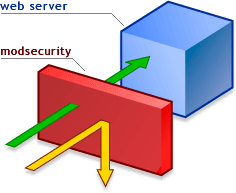 WAF
ModSecurity is the most popular Open Source WAF today, http://www.modsecurity.org/ .  
A WAF will not protect common sense mistakes in architecture and code, http://www.owasp.org/index.php/Category:OWASP_Best_Practices:_Use_of_Web_Application_Firewalls
ModSecurity, works very similar in ways to an open source Intrusion Detection System like Snort, and can even convert the rules from ModSecurity to Snort, http://blog.modsecurity.org/2003/10/converted-snort.html
WAF
Snort is network specific.
ModSecurity is a plugin to an Apache website.
ModSecurity can apply different rules per Apache instance, being website specific.
Apache has plugins to most Application servers, and can proxy all web and application servers.
Apache/ModSecurity can even proxy in front of Microsoft’s IIS Web Server.
Apache mod_security(There are many rules from experts)
The mod_security module information can be found at http://www.modsecurity.org/
Load the mod_security and unique id modules (this example is XP) in conf/httpd.conf:
LoadModule security2_module modules/mod_security2.so
LoadModule unique_id_module modules/mod_unique_id.so
 Add the base configuration and some of the base rules:
Include conf/mod_security.conf
Include conf/base_rules/modsecurity_crs_41_xss_attacks.conf 
Include conf/base_rules/modsecurity_crs_23_request_limits.conf 
Include conf/base_rules/modsecurity_crs_35_bad_robots.conf 
Include conf/base_rules/modsecurity_crs_40_generic_attacks.conf 
Include conf/base_rules/modsecurity_crs_41_sql_injection_attacks.conf
Here is an Apache server configured by ModSecurity to look like IIS 6.0
Cons
WAFs are limited by their rulesets. 
WAF rules require maintaining as vulnerabilities and the website changes.
WAFs have broken websites because the website does not follow standards.
When adding rules, a strong understanding of the website, its code and pages, and its environment is required. 
WAFs are not a cure all, and requires code changes as well to maintain the websites, such as upgrading SQL7 to SQL 2005.
Pros
Installing a WAF is usually quicker than rewriting a website. 
WAF rules are extensive, usually free, and built by industry experts. 
WAFs can detect vulnerabilities and attacks that web scanners do not always detect. 
A WAF can change the behavior of a website that website code cannot change.